মাল্টিমিডিয়া  ক্লাসে সবাইকে স্বাগতম
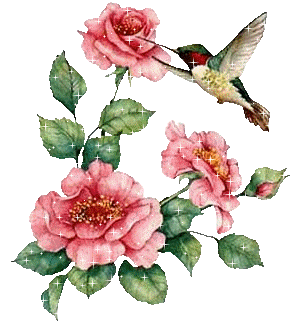 শিক্ষক পরিচিতি
পাঠ পরিচিতি
শ্রেণী-৩য়
বিষয়-প্রাঃবিঃ
অধ্যায়-জীবনের জন্য পানি।
পাঠ্যাংশ-(পানির ব্যবহার) আমাদের জীবনের………আলোচনা কর।
মাকসুদা খাতুন
সহকারি শিক্ষক
এস,এম সরকারি প্রাথমিক বিদ্যালয়
মেহেরপুর সদর।
Email:maksudakhatun2711@gmail.com
বাতায়ন আইডি: maksudkhatun2711
শিখনফল
এই পাঠ শেষে শিক্ষার্থীরা----
   ৩.৩.১ মানুষের জন্য পানির গুরুত্ত্ব বর্ণনা করতে পারবে।
  ৩.৪.১ পানি অপচয়ের পরিণাম সম্পর্কে বলতে পারবে।
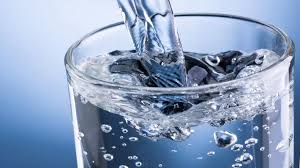 ছবিগুলো ভালভাবে লক্ষ্য করো।
ছবিগুলো দেখে কী বুঝলে?
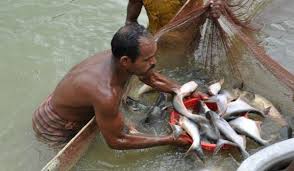 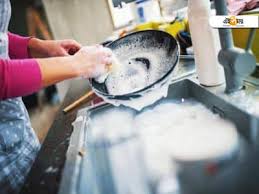 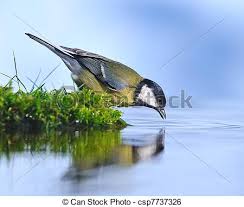 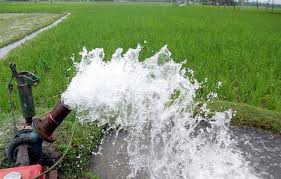 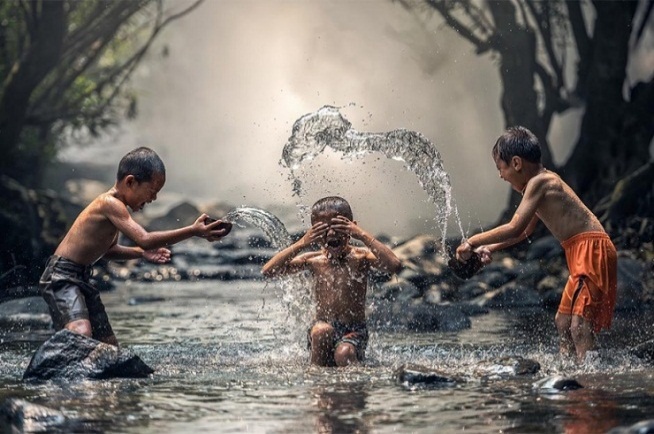 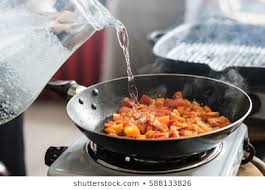 আমাদের আজকের পাঠ
পানির ব্যবহার
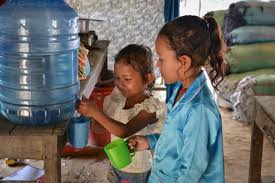 পূর্বপাঠ যাচাই
১।পানির উৎস বলতে তোমরা কী বোঝ?
২। পানির উৎসগুলোকে কয়ভাগে ভাগ করা যায় এবং কী কী?
জোড়ায় কাজ
তোমরা কী কী কাজে পানি ব্যবহার কর তা জোড়ায় আলোচনা করে লেখ।
নিচের ছবিগুলো লক্ষ্য করো।
পানির ব্যবহারসমূহঃ
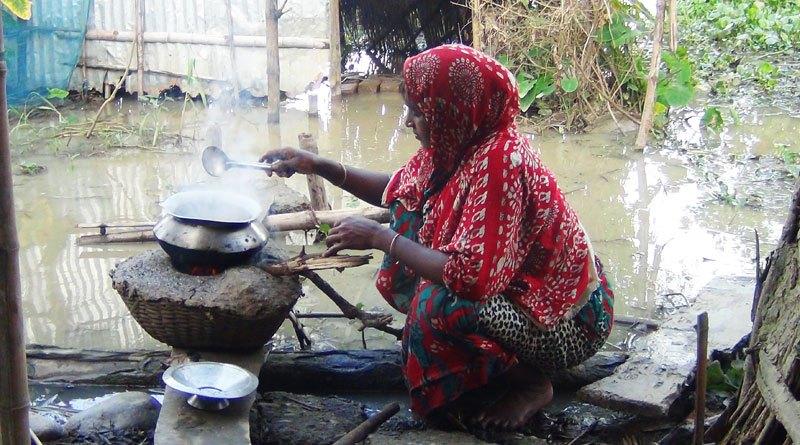 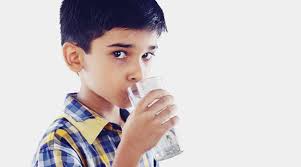 রান্নার কাজে ব্যবহার করি।
পিপাসা পেলে পান করি।
নিচের ছবিগুলো লক্ষ্য করো।
পানির ব্যবহারসমূহঃ
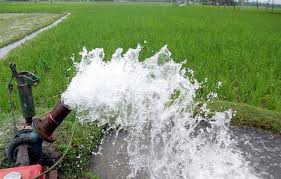 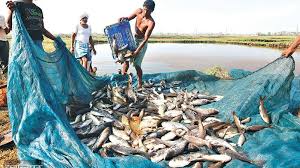 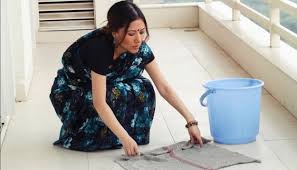 কৃষি কাজে
মাছের চাষে
ধোয়া-মোছার কাজে
নিচের ছবিগুলো লক্ষ্য করো।
পানির ব্যবহারসমূহঃ
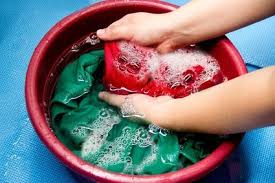 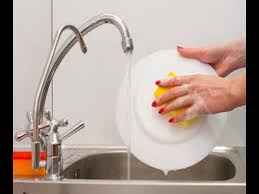 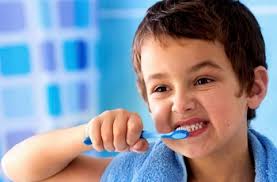 বাসন মাজতে
কাপড় ধুতে
দাঁত ব্রাশ করতে
পান করা
ফসল ফলাতে
পরিচ্ছন্নতা
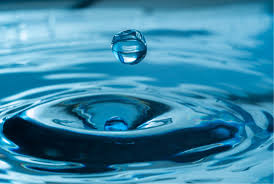 পানির ব্যবহার সমূহ
ধোয়া-মোছা
রান্নার কাজে
মৎস খামারে
কলকারখানায়
এবার শিক্ষার্থীরা পানির ব্যবহারগুলো বলবে এবং বোর্ডে লিখে এর সাথে মিলাবো।
পানি সংরক্ষণঃ
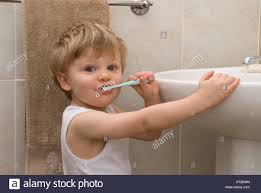 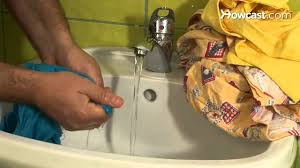 দাঁত ব্রাশ বা হাত মুখ ধোয়ার সময় অযথা পানির কল ছেড়ে রাখব না।
পানি সংরক্ষণঃ
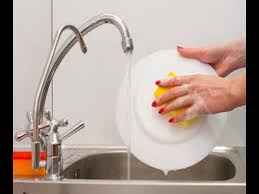 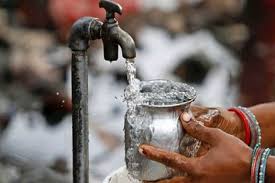 বাসন ধোয়া বা কাপড় ধোয়ার সময় অযথা পানির কল ছেড়ে না রেখে পানির অপচয় রোধ করতে পারি।
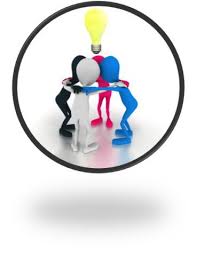 কী কী কাজে পানি ব্যবহার করো তা দলে আলোচনা করে লেখ।
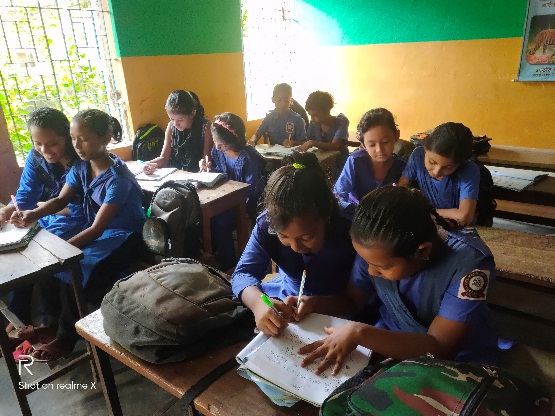 পাঠ্যবইয়ের সাথে সংযোগ স্থাপন
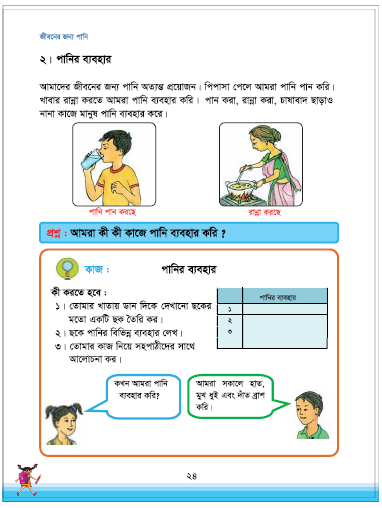 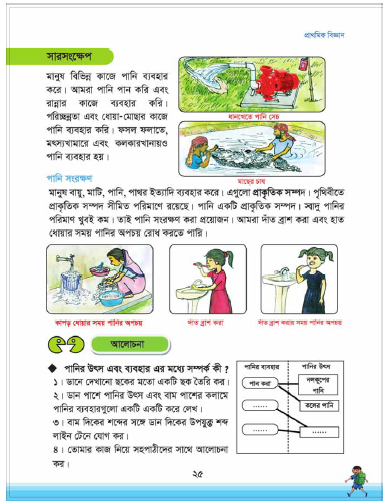 একক কাজ
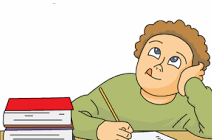 ডানপাশে পানির উৎস আর বামপাশে পানির ব্যবহার দুটো লিখে দাগ টেনে মিল কর।
নলকূপের পানি
পান করা
কলের পানি
, , , , ,
, , , , ,
, , , , ,
মূল্যায়ন
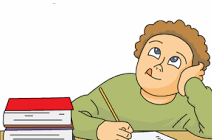 সংক্ষেপে উত্তর লেখ
১। পানির উৎসগুলোকে কয়ভাগে ভাগ করা যায় এবং কি কি?
২। নদ-নদী,সাগর,খাল-বিল এগুলো পানির কোন উৎস?
৩। আমরা কীভাবে পানির অপচয় রোধ করতে পারি?
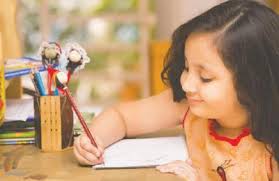 বাড়ির কাজ
কোন উৎসের পানি কী কাজে ব্যবহার হয় তার একটি তালিকা তৈরি করে আনবে।
ধন্য
বাদ
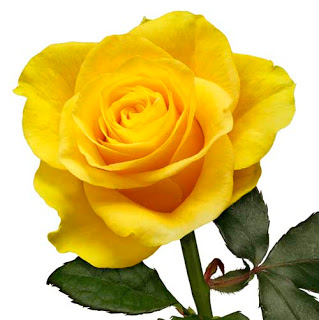